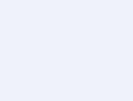 MOVILIZACION DE GANADO MACHOS Y HEMBRAS DE 2 Y 3 AÑOS 2015
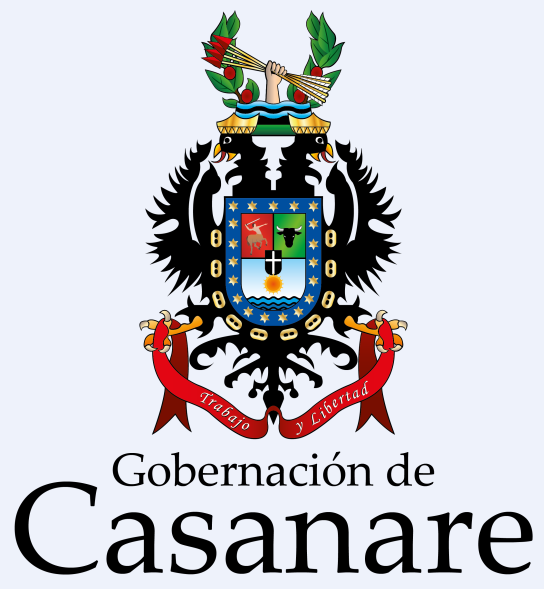 MOVILIZACION DE GANADO MACHO Y HEMBRA DE 2-3 Y 3 AÑOS 2015
FUENTE: ICA- SECCIONAL CASANARE
MOVILIZACION DE GANADO CON DESTINO A MATADERO EN LA ORINOQUIA
FUENTE: ICA- SECCIONAL CASANARE
MOVILIZACION DE GANADO MACHO Y HEMBRA DE 2-3-Y 3 AÑOS 2015 CON DESTINO A FERIA
FUENTE: ICA- SECCIONAL CASANARE
MOVILIZACION DE GANADO MACHO Y HEMBRADE 2-3-Y 3 AÑOS 2015 CON DESTINO FERIAS EN LA ORINOQUIA
FUENTE: ICA- SECCIONAL CASANARE
MOVILIZACION DE GANADO MACHO Y HEMBRADE 2-3-Y 3 AÑOS 2015 CON DESTINO A PREDIO
FUENTE: ICA- SECCIONAL CASANARE
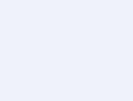 www.casanare.gov.co